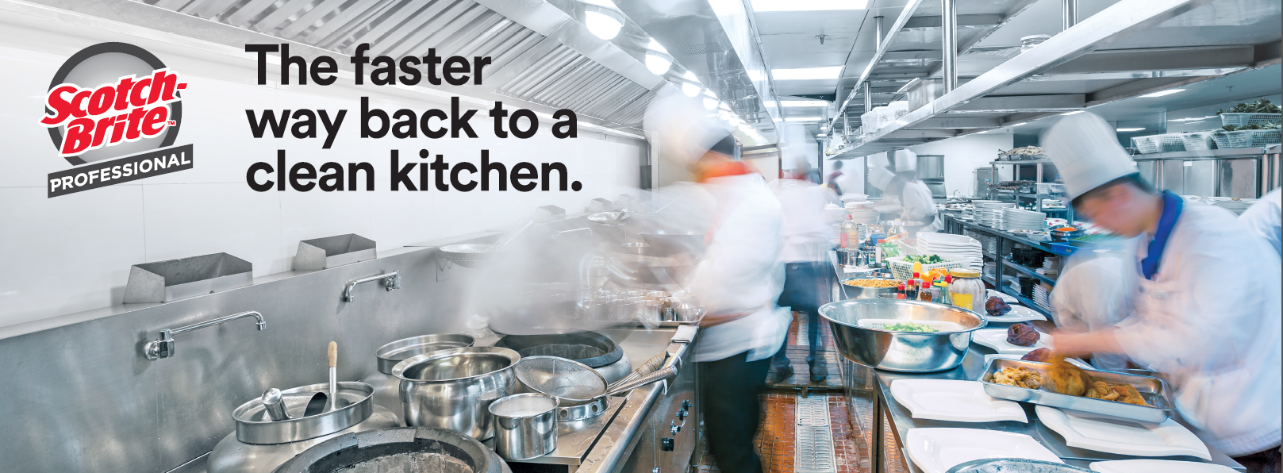 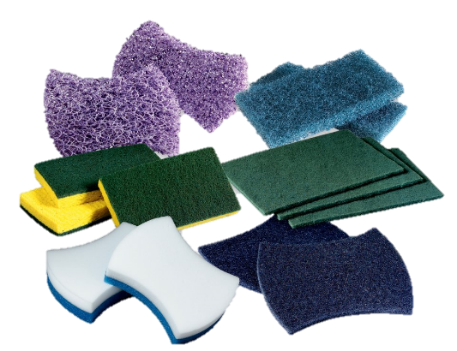 Scotch-Brite™ Professional Scouring Pads and Sponges
Who do we design our solutions for?
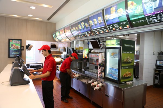 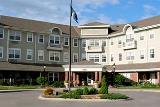 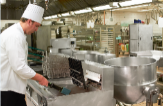 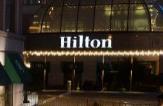 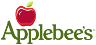 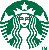 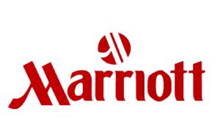 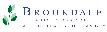 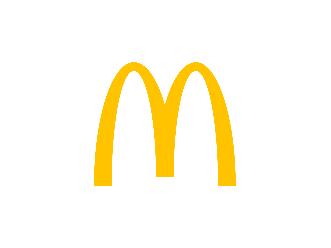 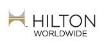 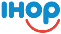 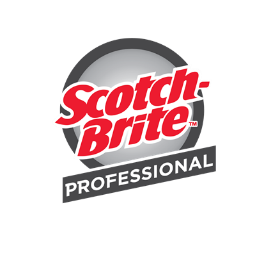 What makes the Scotch-Brite™ Professional Scouring Pads and Sponges Different?
Scotch-Brite™ Hand Pad Generously Coated Fiber
Competitive Hand Pad Coated Fiber
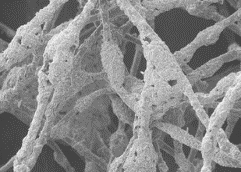 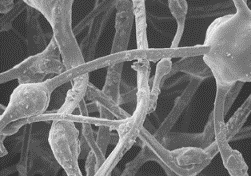 Effective and consistent performance throughout the life of the pad:
 Abrasive mineral coated uniformly on fibers
Abrasive mineral particles are evenly distributed throughout the pad to ensure effective, consistent and long lasting performance for the life of the pad
Resin system is designed to provide durability and resistance to degradation from exposure to hot water, detergents and normal cleaning liquids
Bare Fiber
Coated Fiber
What makes the Scotch-Brite™ Professional Scouring Pads Different?
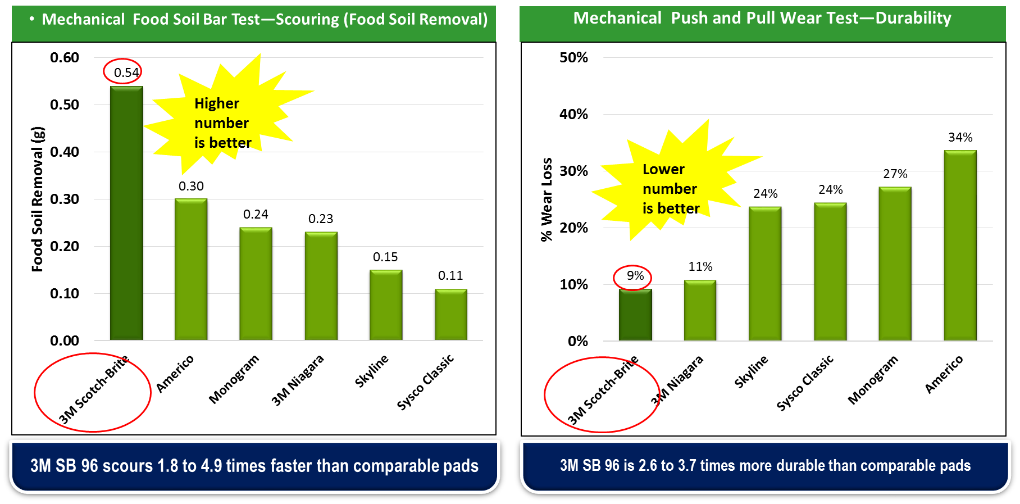 The Scotch-Brite™ Professional Scouring Pads Portfolio
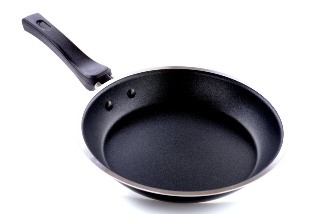 Problem 
Cleaning up delicate surfaces such as non-stick, china, glass and plastic-ware
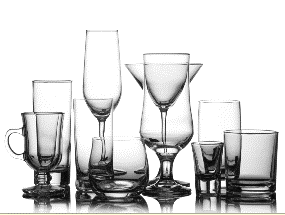 Solution
Scotch-Brite™ Professional portfolio of Light Duty Hand pads
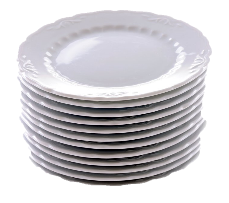 Light Duty Hand Pads
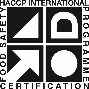 Scotch-Brite™ Light Duty Cleansing Pad 98
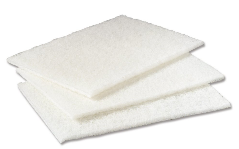 Soft, non-woven fibers and mild abrasive 
For everyday cleaning of delicate surfaces such as stainless steel, ceramic and glass
Common uses include bathrooms and glass surfaces
Pad Size: 6” x 9”
20 pads per case
Certified by HACCP International
Scotch-Brite™ Light Duty Scrubbing Pad 9030
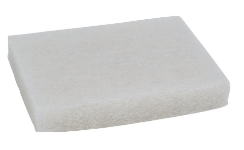 Thick, hand-sized pad
Common uses include plastic containers and fine china
Pad Size: 3.5” x 5”
Certified by HACCP International
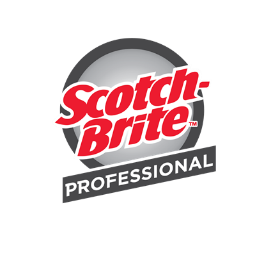 The Scotch-Brite™ Professional Scouring Pads Portfolio
Problem 
Cleaning up commercial-grade cooking utensils and equipment such as baking sheets, hotel pans, kettles and fryers
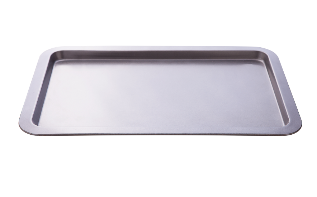 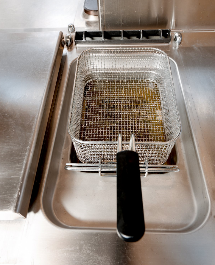 Solution
Scotch-Brite™ Professional portfolio of Medium & Heavy Duty Hand pads
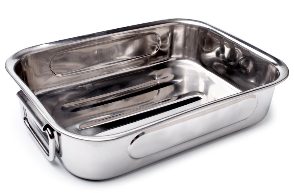 Medium Duty Hand Pads
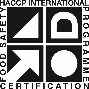 NEW
Scotch-Brite™ Dual Purpose Scouring Pad 96HEX
One pad. Two tasks.
Features a yellow raised power dot side that aggressively scours away tough messes with less elbow grease
The smooth side scours away fine particles and grease leaving a clean and shiny surface
Common uses include pots, hotel pans and baking sheets
Pad Size: 5.75” x 5”
15 pads per case
Certified by HACCP International
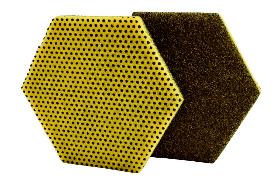 Scotch-Brite™ General Purpose Scrubbing Pad 96
The original synthetic scouring pad - Scours 2 to 5X faster and is 2 to 3X more durable than comparable non-3M pads
For everyday cleaning of cooking utensils and equipment
Common uses include pots, hotel pans and baking sheets
Pad Size: 6” x 9”
20 pads per case
Certified by HACCP International
Available in Cash & Carry pack out
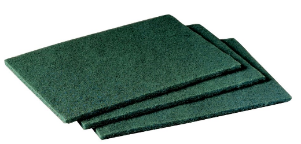 Medium Duty Hand Pads
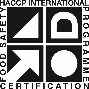 Scotch-Brite™ General Purpose Scouring Pad 105
The original synthetic scouring pad in a convenient size
For everyday cleaning of cooking utensils and equipment
Common uses include pots, hotel pans and baking sheets. 
Pad Size: 4.5” x 6”
40 pads per case
Certified by HACCP International
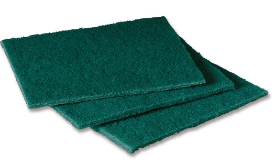 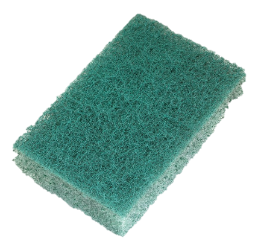 Scotch-Brite™ General Purpose Scrubbing Pad 9650
Thicker, hand-sized version of the Scotch-Brite™ General Purpose Pad 96
Convenient size eliminates the need to cut or fold pad
Common uses include kitchen equipment and countertops, 
Pad Size: 3” x 4.5”
40 pads per case
Certified by HACCP International
Heavy Duty Hand Pads
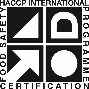 Scotch-Brite™ Heavy Duty Scouring Pad 86 & 86CC
Open construction pad with tough fibers and abrasives to make fast work of heavy duty cleaning jobs
For heavily baked-on food and food processing equipment
Common uses include pots and pans, kitchen and cooking equipment  
Pad Size: 6” x 9”
12 pads per case
Certified by HACCP International
Available in Cash & Carry pack out
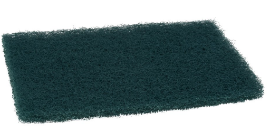 Scotch-Brite™ Extra Heavy Duty Scour Pad 88 & 88CC
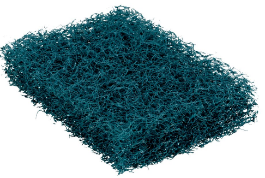 Thick, open mesh construction. Rinses easily and doesn’t splinter or rust
Can replace stainless steel scrubbers.
Common uses include stubborn cheese and thick sauce deposits
Pad Size: 6” x 9”
40 pads per case
Certified by HACCP International
Available in Cash & Carry pack out
Heavy Duty Hand Pads
Scotch-Brite™ Stainless Steel Scrubbers 83, 84 & 84CC
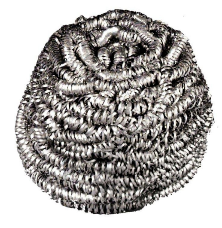 High quality stainless steel, won’t rust or splinter
Removes baked-on food
Common uses include pots, hotel pans, baking dishes, grills and ovens
Pad Size: 1.25 & 1.74 oz
Available in Cash & Carry pack out
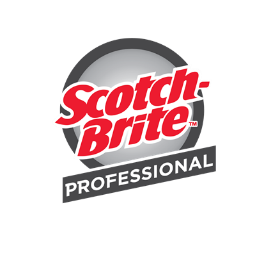 The Scotch-Brite™ Professional Scouring Pads Portfolio
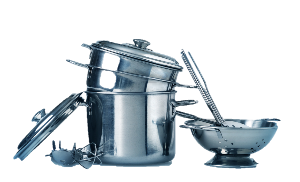 Problem 
Cleaning up delicate surfaces such as stainless steel cooking utensils and kitchen equipment
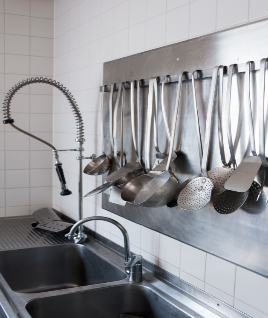 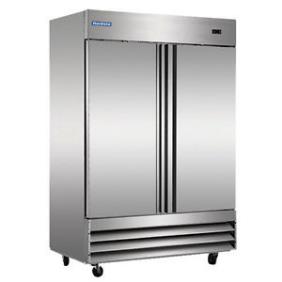 Solution
Scotch-Brite™ Professional portfolio of Low Scratch Scouring Pads
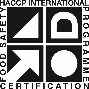 Low Scratch Hand Pads
Scotch-Brite™ Power Pad 2000 & 2000BP
Scours at least 7X faster than competitive non-scratch pads, and scratches at least 10X less than competitive medium duty scouring pads
Common uses include stainless steel, elevators,  water dispensers, non-stick cooking utensils and equipment.
Pad Size: 5.5” x 3.9”
20 pads per case
Certified by HACCP International
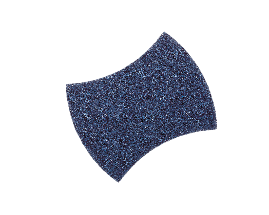 Scotch-Brite™ Purple Scour Pad 2020 & 2020CC
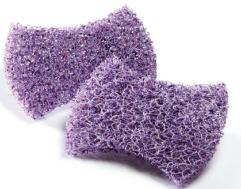 Cleans the dirtiest pots and pans twice as fast as conventional heavy duty scouring with less scratching
Can replace stainless steel scrubbers
Common uses include stubborn cheese and thick sauce deposits
Pad Size: 2.8” x 4.5”
24 pads per case
Certified by HACCP International
Available in Cash & Carry pack out
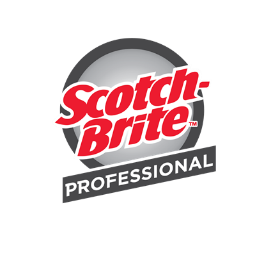 The Scotch-Brite™ Professional Sponges Portfolio
Problem 
Cleaning up stains, marks, scuffs, soap scum, and hard water stains found across  commercial buildings areas such as elevators, countertops, bathrooms, lobby's
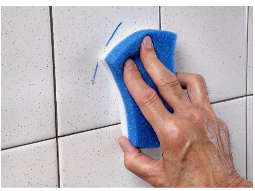 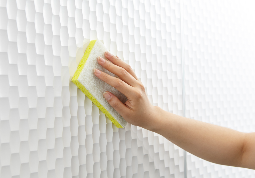 Solution
Scotch-Brite™ Professional portfolio of Sponges
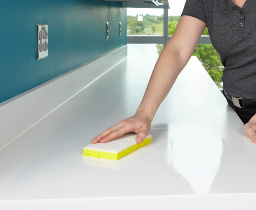 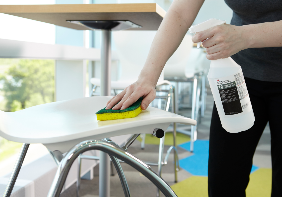 Scrubbing Sponges
Scotch-Brite™ Easy Erasing Pad 4004CC & 4004BP
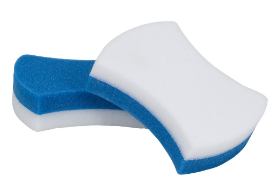 Innovative white polymeric foam erases hard to clean stains, marks and scuffs.
Soft, flexible pad cleans many surfaces and is safe for indirect food contact areas
Common uses include walls and ceramic tile
Pad Size: 2.8” x 4.5” x 1.2”
12 sponges per case
Scotch-Brite™ Medium Duty Scrub Sponge 74 & 74CC
Dual action cleaning tool. On one side it’s a 96 scouring pad for scrubbing and cleaning
On the other side, the cellulose sponge quickly wipes up spills and messes and can carry cleaning solutions to the works surface
Common uses include bathrooms, lobby’s and countertops
Pad Size: 6.1” x 3.6” x 0.7”
20 pads per case
Available in Cash & Carry pack out
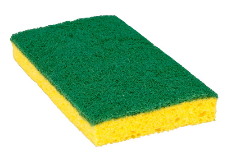 Scrubbing Sponges
Scotch-Brite™ Power Sponge 3000 & 3000CC
Two cleaning tools in one – a Scotch-Brite Power Pad combined with a sponge
Up to 8X less abrasive than other medium/heavy duty scouring products to help reduce scratching
Features 3M’s anti-microbial technology – sponge resists growth or odor causing bacteria
Common uses include pot & pans, walls and ceramic tile
Pad Size: 2.8” x 4.5” x 0.6”
20 sponges per case
Available in Cash & Carry pack out
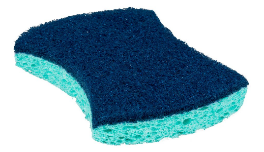 Scotch-Brite™ Light Duty Scrub Sponge 63
Two cleaning tools in one – light duty pad won’t scratch most surfaces
For everyday cleaning commercial buildings and kitchens
Common uses include stainless steel elevators, glass and ceramic surfaces in bathrooms
Pad Size: 6.1” x 3.6” x 0.7”
20 pads per case
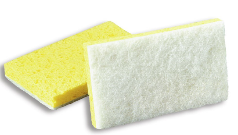 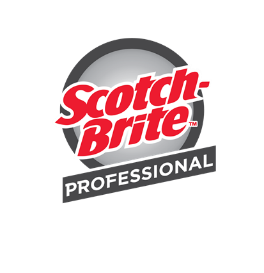 Contact your 3M Authorize Sales Distributor 
3M.com/foodservice 
1-800-698-4595